МКОУ Купреевская СОШ
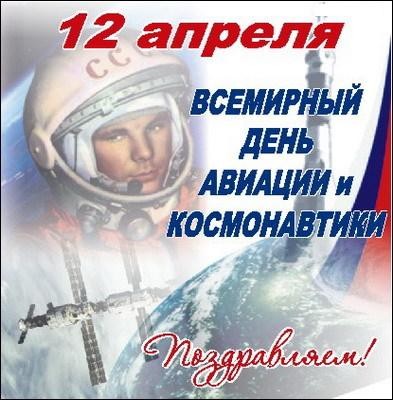 Выполнила : учитель начальных классов Круглова Светлана Геннадьевна.
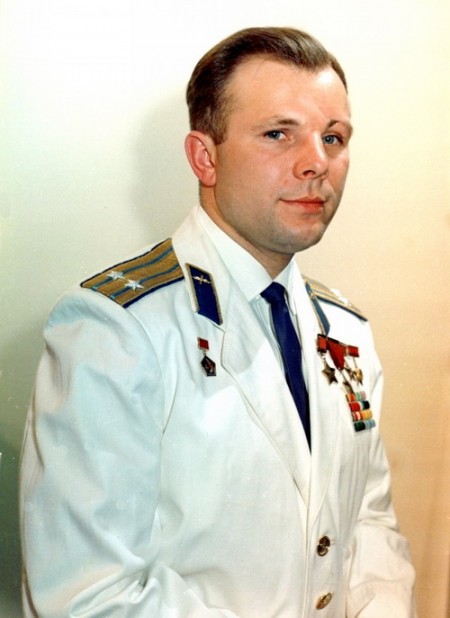 Нынче праздник космонавтов!
Поздравляем с этим днем.
Нам открыл его Гагарин 
Много сказано о нем.
Раньше, давным – давно, когда люди только научились узнавать Землю, они представляли ее перевернутой чашей, которая покоится на трех гигантских слонах, важно стоящих на панцире огромной черепахи. Это чудо –черепаха плавает в море –океане, а весь мир накрыт хрустальным куполом неба со множеством звезд.
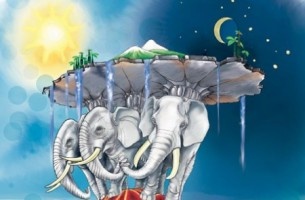 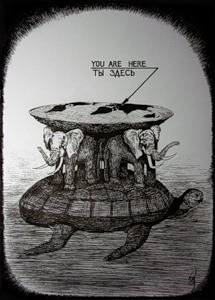 Галактика, в которой находится наша планета называется Млечный путь
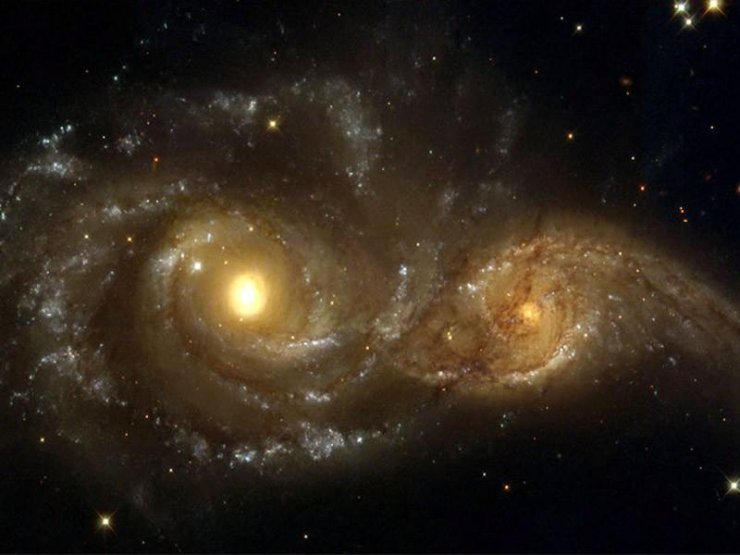 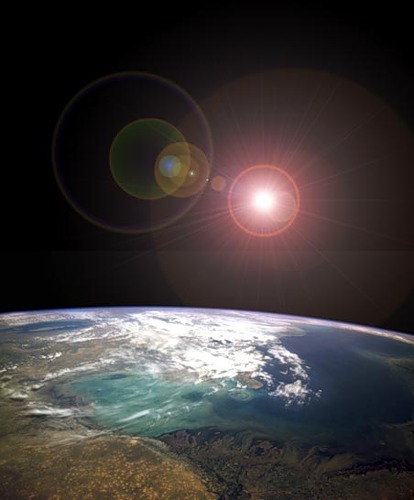 Галактики .
Земля.
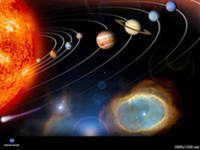 Планеты солнечной системы: Меркурий, Венера, Земля, Марс, Юпитер, Сатурн, Уран, Нептун и Плутон. Земля – третья по удаленности от Солнца
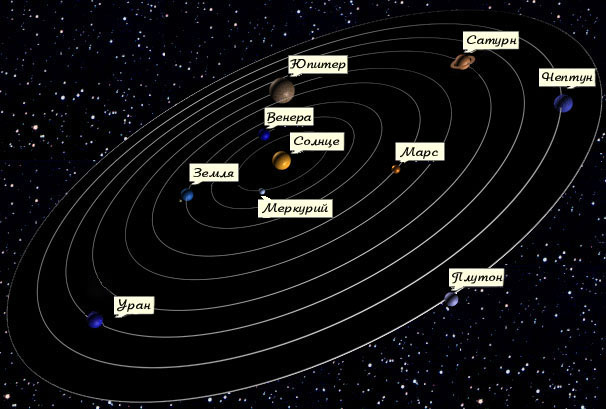 История событий в освоении космоса.
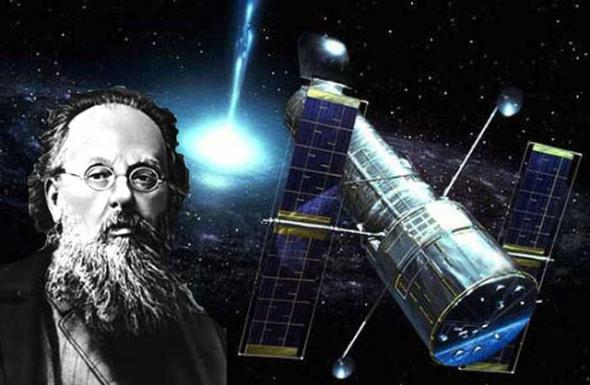 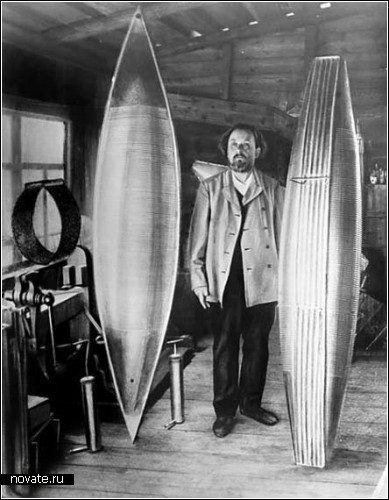 Константин Эдуардович Циолковский первый в мире изобрёл ракету
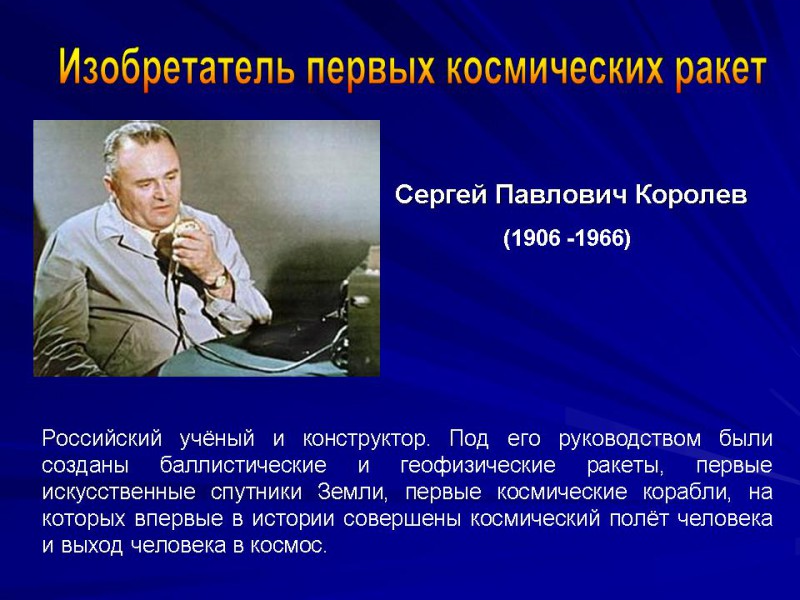 Осваиваем Космос
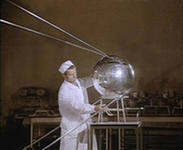 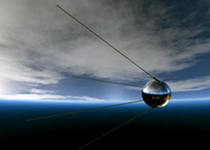 4 октября 1957 года вышел на орбиту запущенный в СССР первый в истории человечества искусственный спутник Земли. Он весил 86,3 кг.
«Луна – 1 «
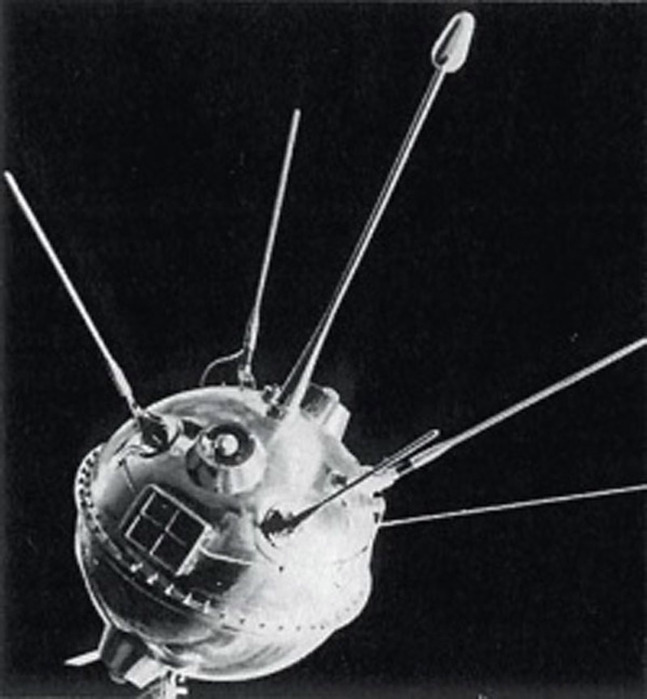 2 января 1959 г. умчалась в сторону Луны и вышла на околосолнечную орбиту советская космическая ракета «Луна-1»..
Первые живые существа на орбите
Всего через месяц после запуска «Спутника-1» на борту второго искусственного спутника Земли на орбиту отправилось первое животное — собака Лайка..
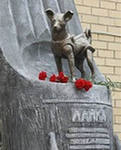 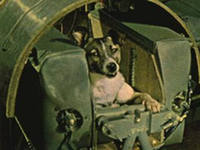 Первыми лохматыми космонавтами, по возвращении приветствовавшими своих «отправителей» радостным лаем, стали Белка и Стрелка, отправившиеся покорять небесные просторы на пятом спутнике в августе 1960 г.
.
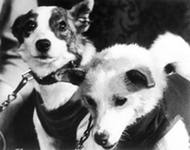 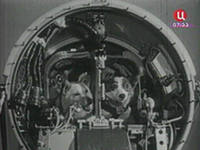 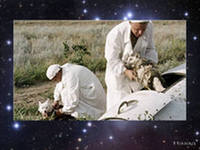 Человек в космосе .
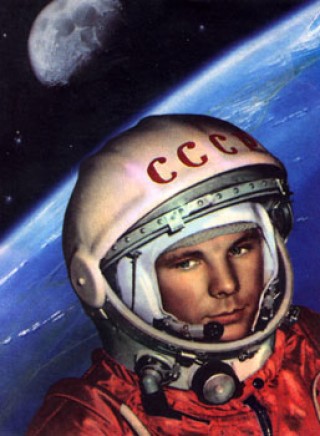 День 12 апреля 1961 г разделил историю освоения космических далей на два периода — «когда человек мечтал о звёздах» и «с тех пор, как человек покорил космос». В 9:07 по московскому времени со стартовой площадки № 1 космодрома Байконур был запущен космический корабль «Восток-1» с первым в мире космонавтом на борту — Юрием Гагариным.